Урок литературного чтения 
в 3 классе
В.Ф.Одоевский
«Мороз Иванович»
Учитель начальных классов
МОУ «Раковская основная общеобразовательная школа
Буинского района РТ»
Нестерова Татьяна Петровна
Literata.Ru
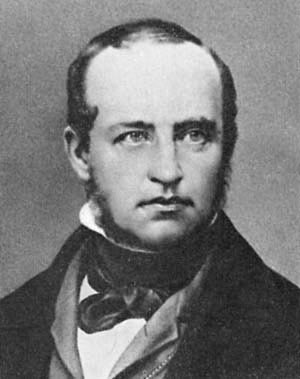 Владимир Федорович Одоевский
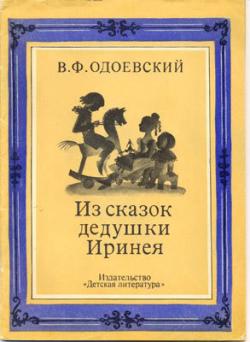 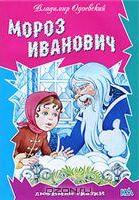 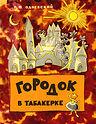 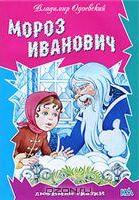 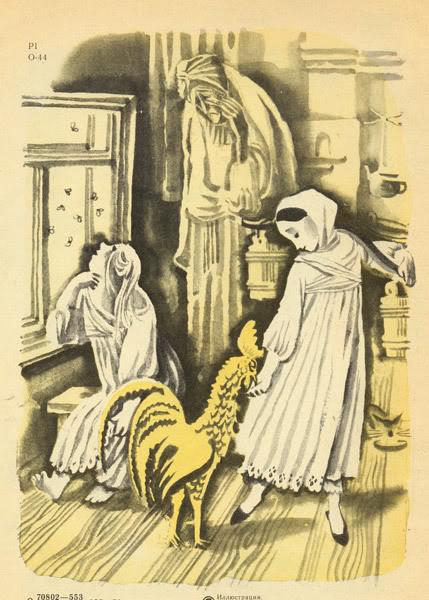 Рукодельница
Ленивица
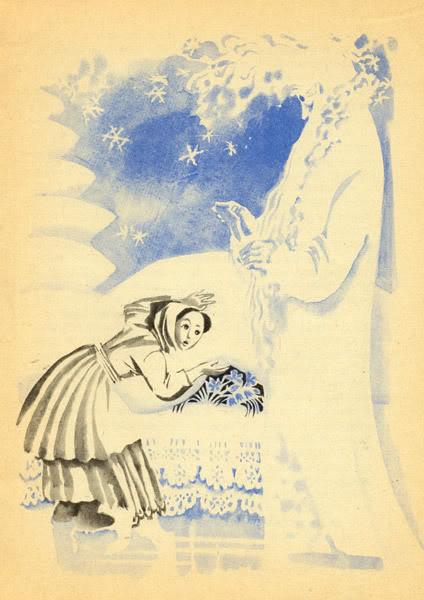 Рукодельница у  Мороза Ивановича
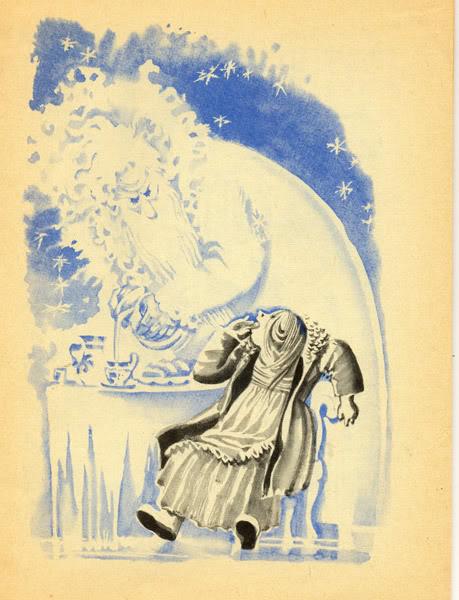 Ленивица у Мороза Ивановича
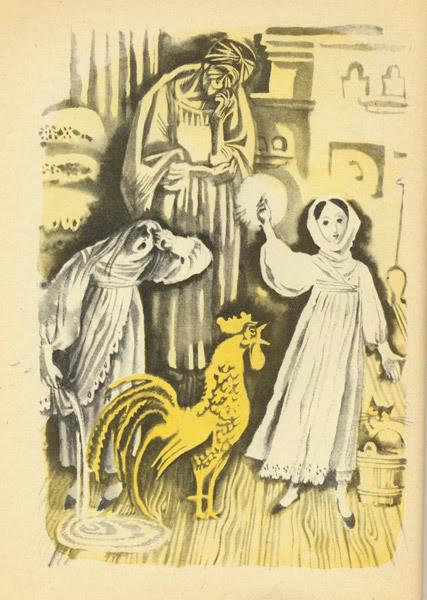 Какова твоя работа, такова и награда
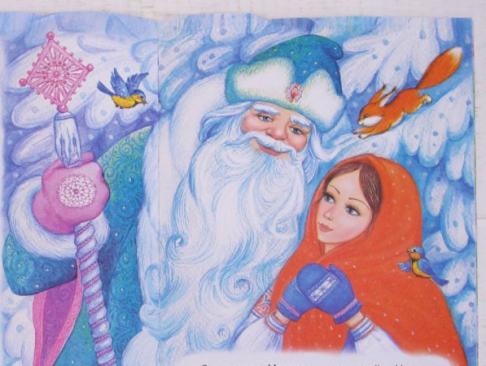 Literata.Ru
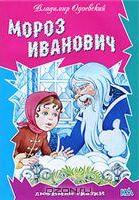 Отличаются ли сказки
 «Морозко» и
 «Мороз Иванович» 
друг от друга? Чем?